14/09/2017
Animais  domésticos
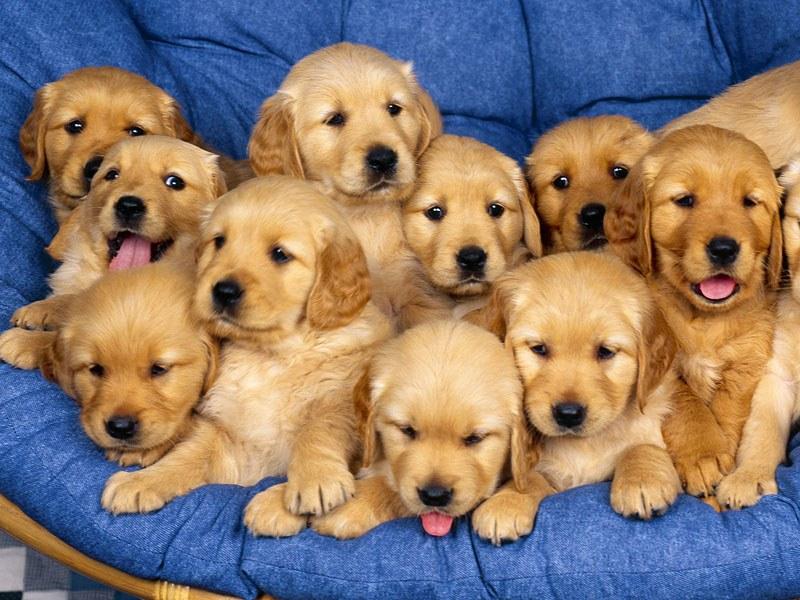 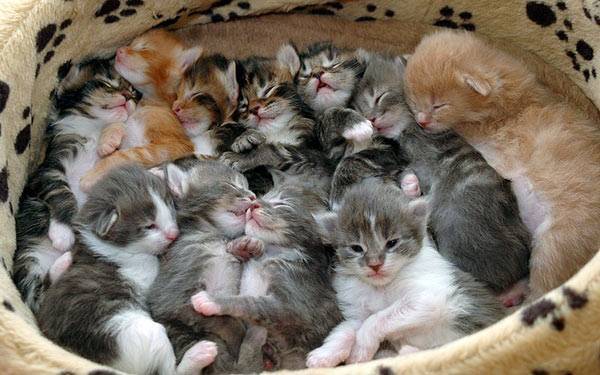 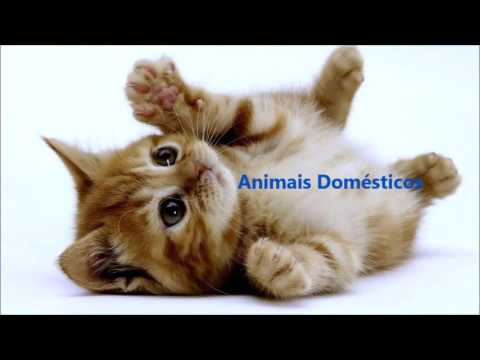 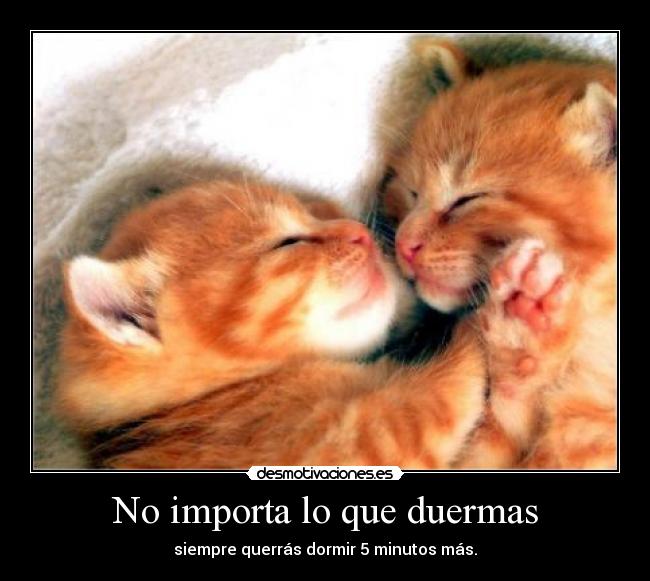 animais
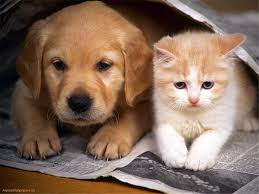